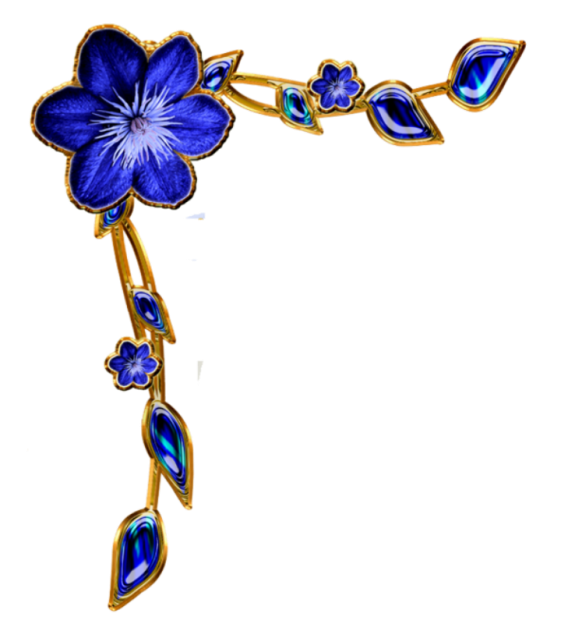 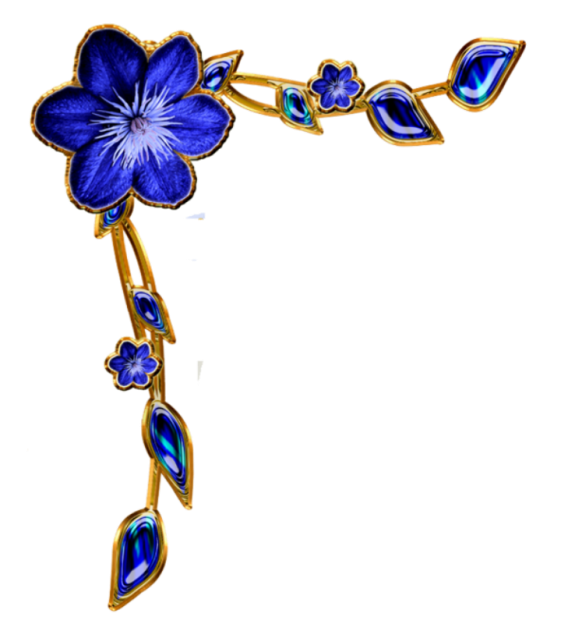 «КВН по математике»
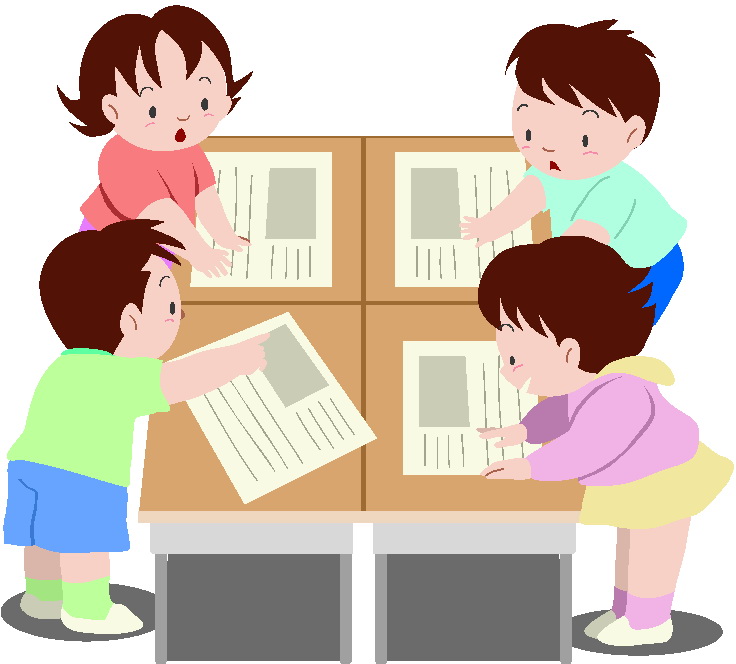 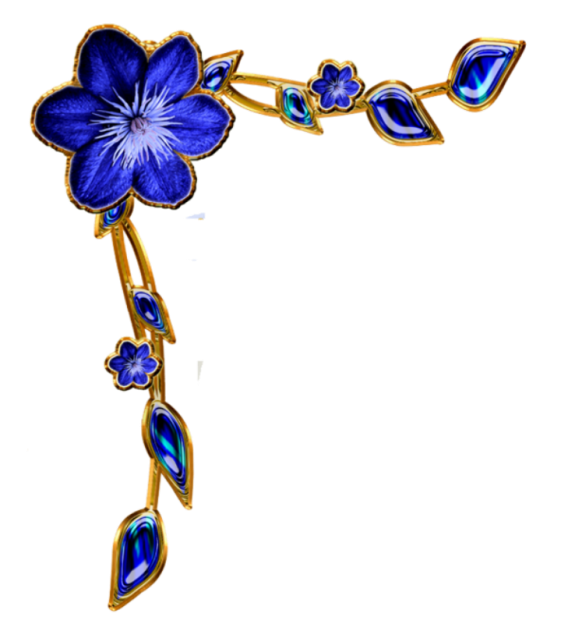 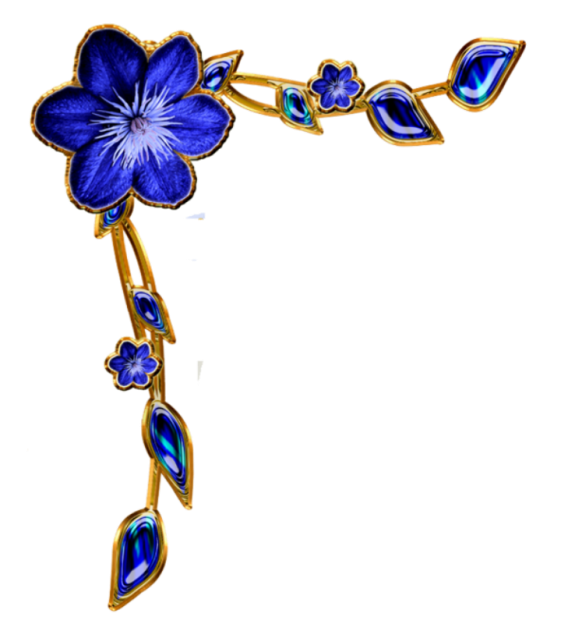 Учитель МБОУ «ООШ» с. Усть –Лыжа Шарипова С.Ф.
Дорога мудрости длинна,
Немалый нужен срок,
Пока от головы она
Дойдет до рук и ног.
Конкурсы:
Представление команд. 
«Разминка».
 «Весёлый счёт».
«Геометрический».
«Алгебраический».
Конкурс капитанов.
«Перестрелка».
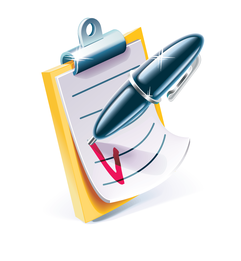 Что бы спорилось нужное дело
Что бы в жизни не знать неудач,
Мы в поход отправимся смело 
В мир загадок и сложных задач
Не беда, что идти далеко,
Не боимся что путь будет труден.
Достижения крупные людям
Никогда не давались легко.
Болельщиков предупреждаем,
Что встреча будет горяча,
И поэтому мы вам желаем
Болеть без вызова врача.
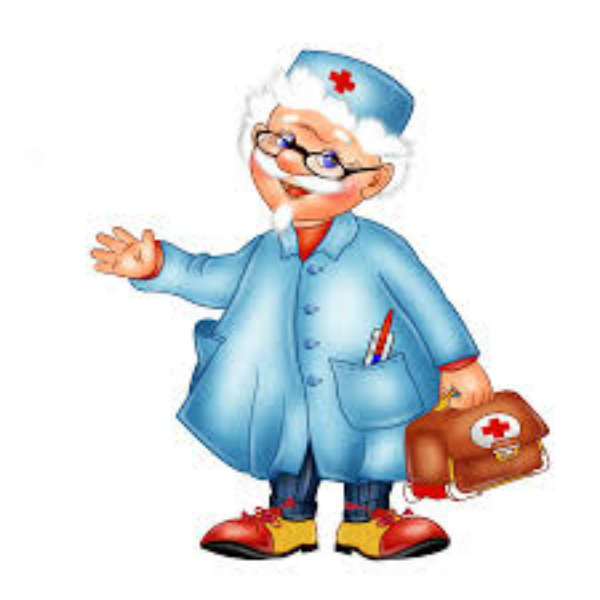 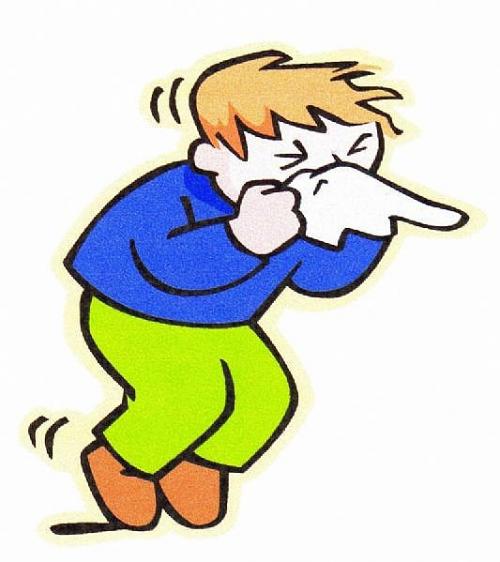 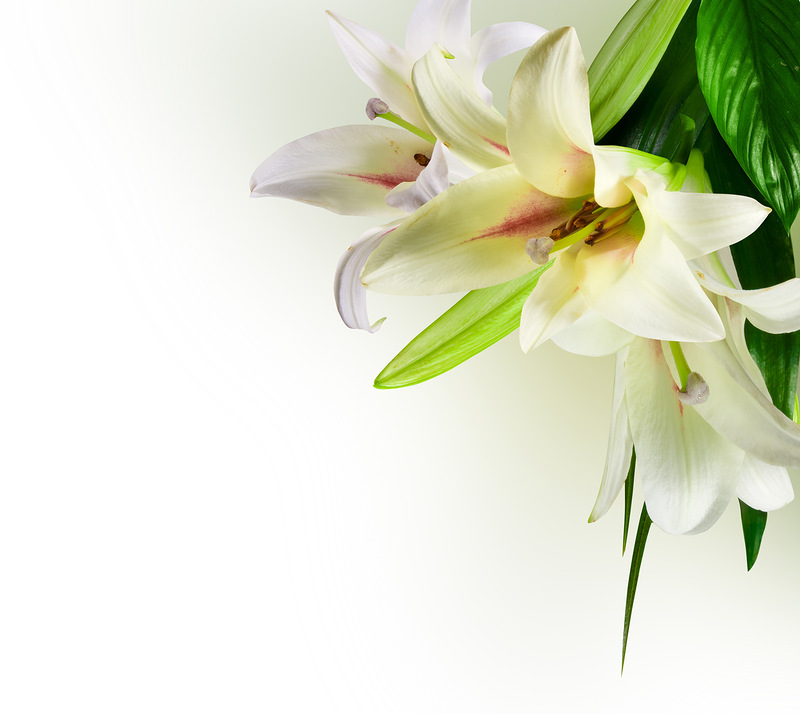 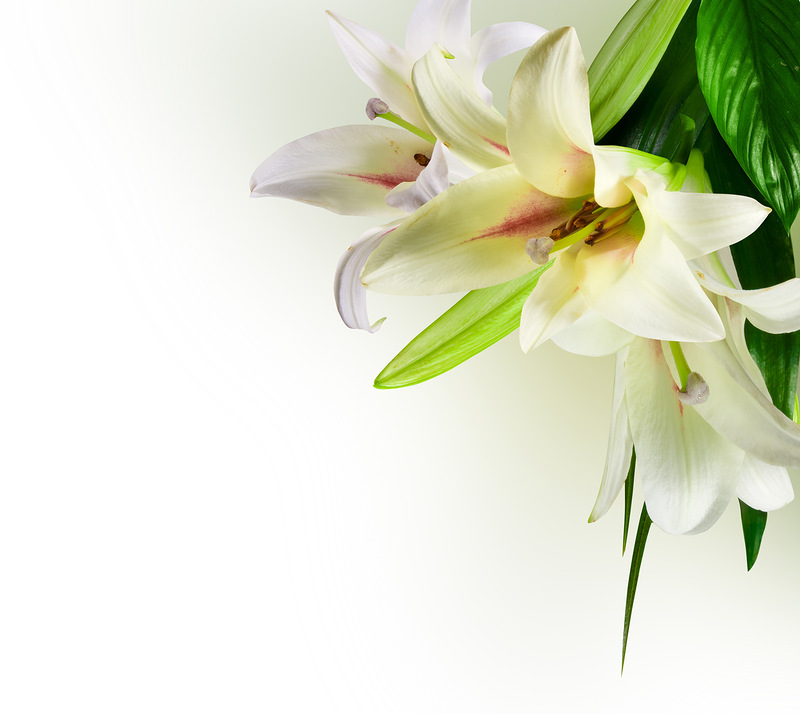 Представление 
команд.
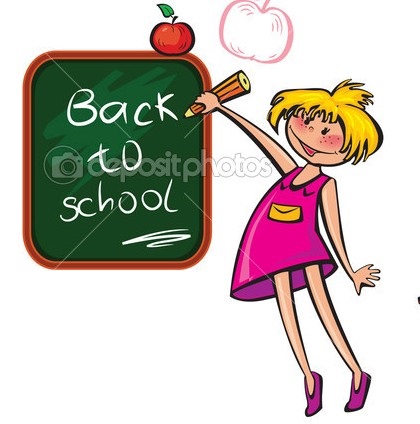 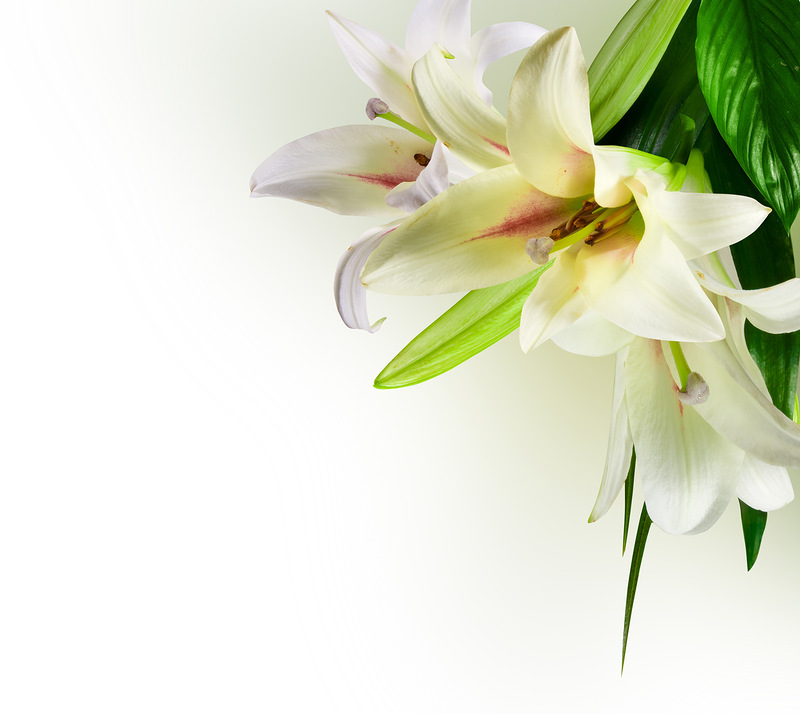 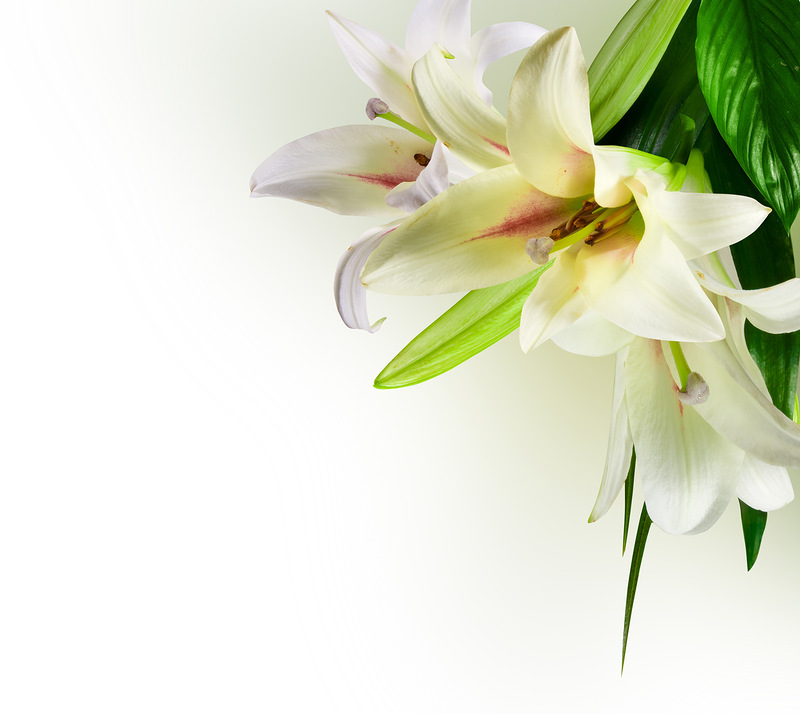 2 Конкурс «Разминка».
В какой четверти координатной плоскости абсцисса и ордината точки отрицательные?
К однозначному числу приписали такое же число. Во сколько увеличится число?
Сумма каких двух натуральных чисел равна их произведению?
Утверждение в математике требующее доказательства?
Носитель, выдаваемый в награду за успехи в чем-либо.
Сколько граней у шестигранного карандаша?
Чему равен угол у равностороннего треугольника?
Объект для приёма информации на лице.
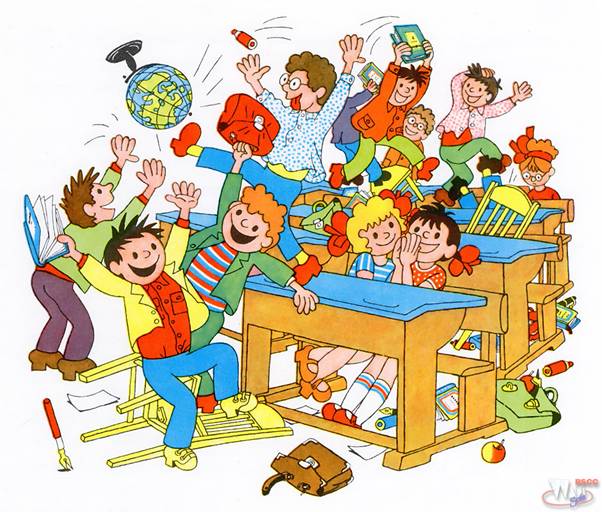 Глаза, нос
грамота
60°
теорема
В 11 раз
8
(2+2)=2·2
в III
3 конкурс «Весёлый счёт».Кто быстрее сосчитает от 1 до 30.
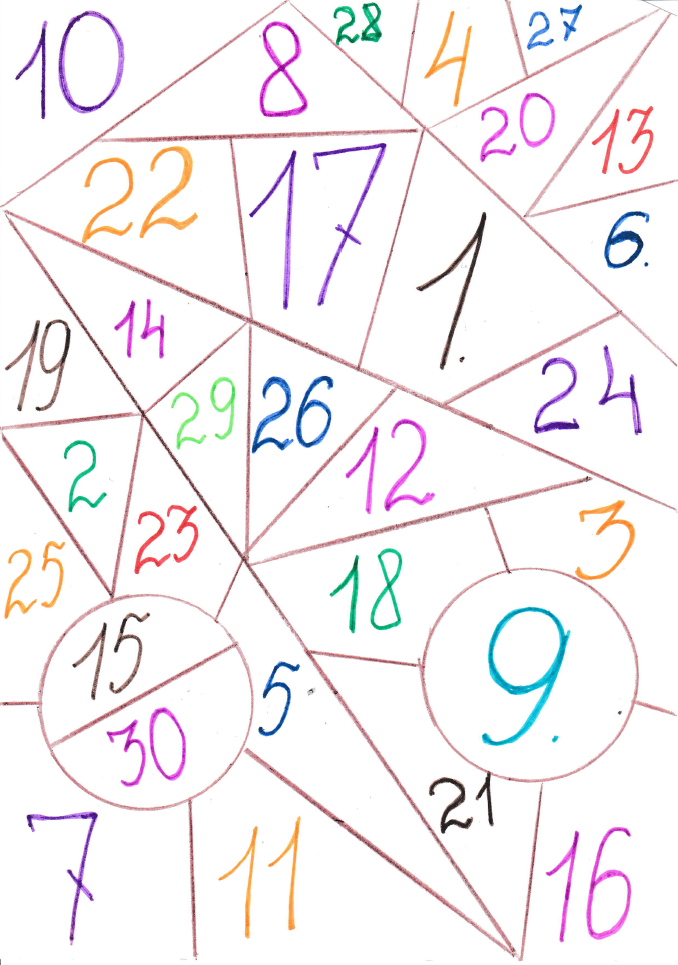 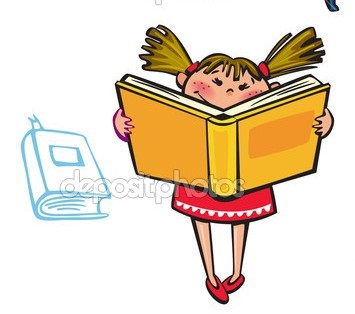 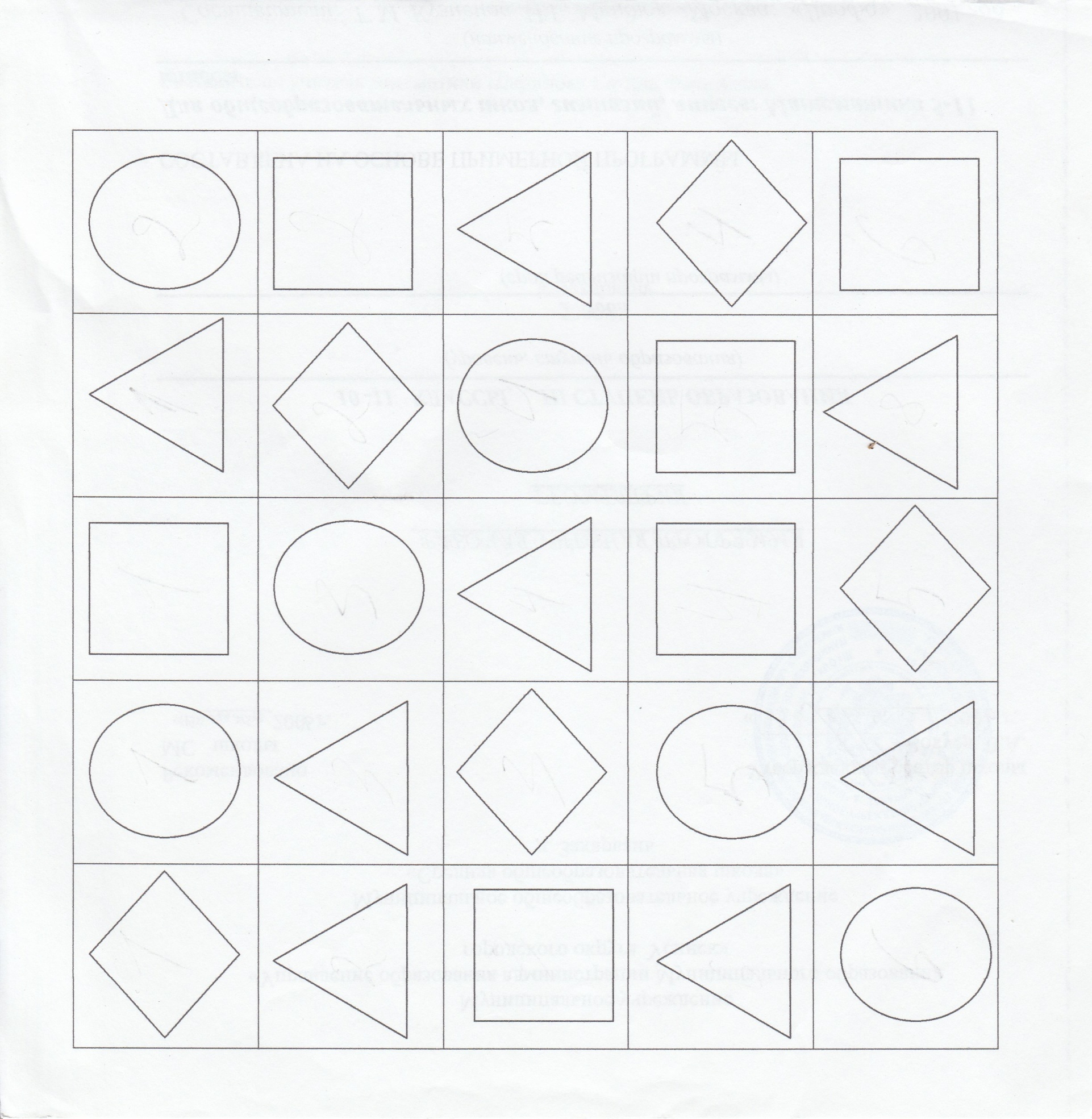 4 конкурс «Геометрический».
Сосчитать геометрические фигуры все по отдельности и сказать сколько здесь треугольников, ромбов и т.д.
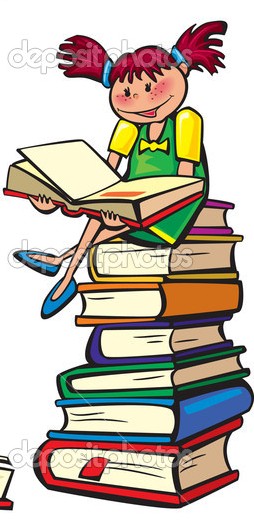 5 конкурс «Алгебраический».
Вставьте знаки и скобки так, что бы получилось верное равенство.           3 3 3 3 3 3 3 3 3 3 3 =1
Вычислите.
(1+2+3+…+1999+2000)°
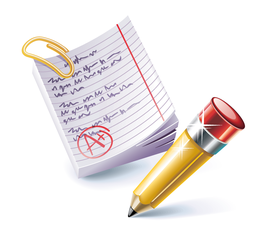 6 конкурс капитанов.
Как мы говорили, математика тесно связана с нашей жизнью . И в нашей жизни и в других науках много слов, связанных с понятиями математики. За верный ответ бал . Кто быстрее ответит.
Известная картина Казимира Малевича
Какая бывает молния?
Одна из популярных кличек дворняжек
Каким бывает и дурак, и отличник, и сирота
Как назвать переходящий спортивный приз
Вторая степень числа
Что появляется под глазами очень усталого человека ?
Беспрерывное движение чего-либо
Юбилейная дата
Кто такие нематоды ?
круглая
Круги
Крупные черви
шарик
Кубик
круглый
Черный квадрат
шаровая
Круговорот
Квадрат
7конкурс «Перестрелка».
Кто назовет больше математических слов на букву «П»
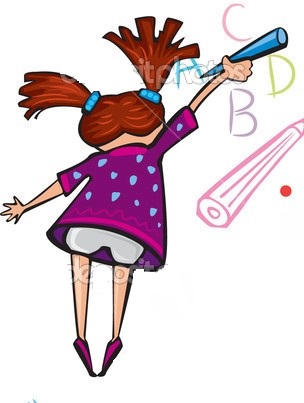 Жюри подводит итоги.
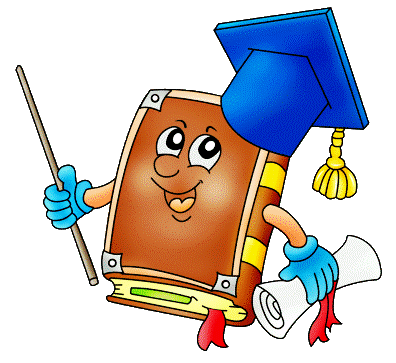 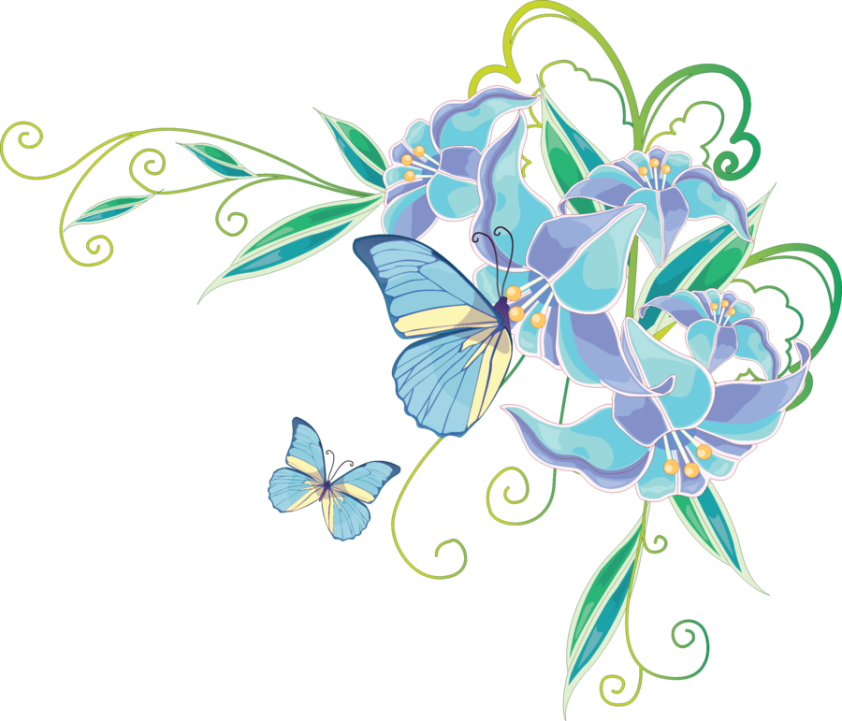 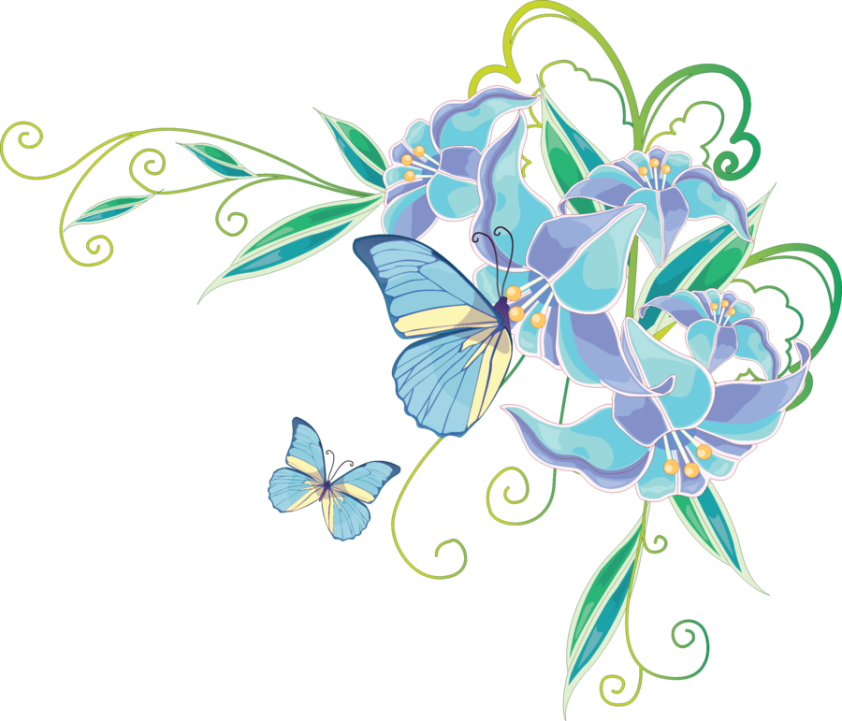 Спасибо за внимание.
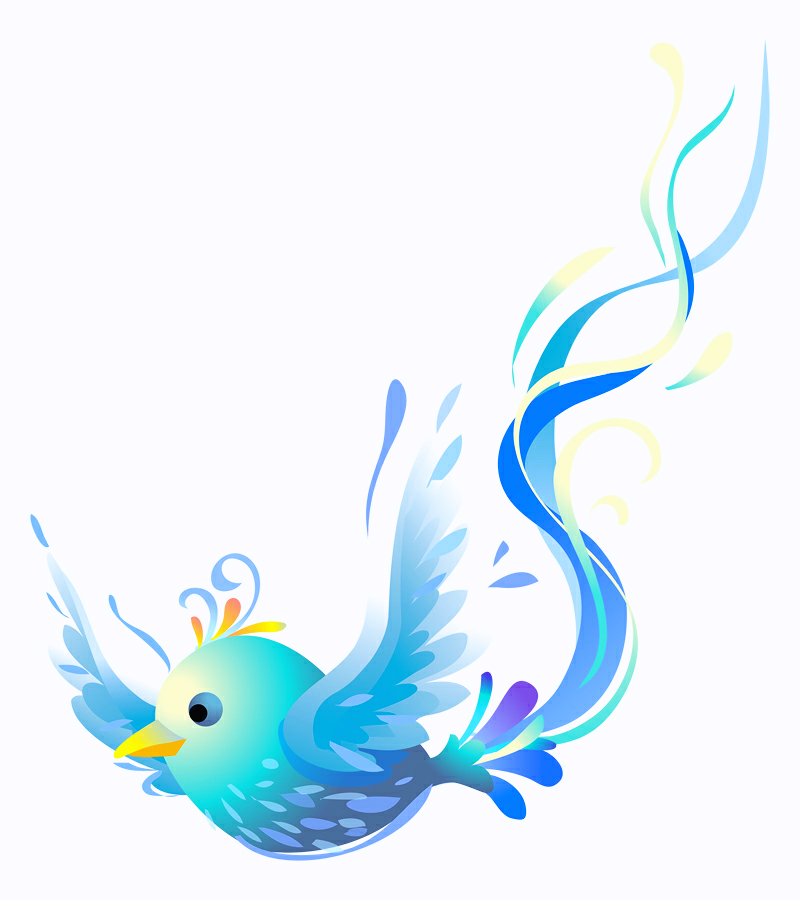 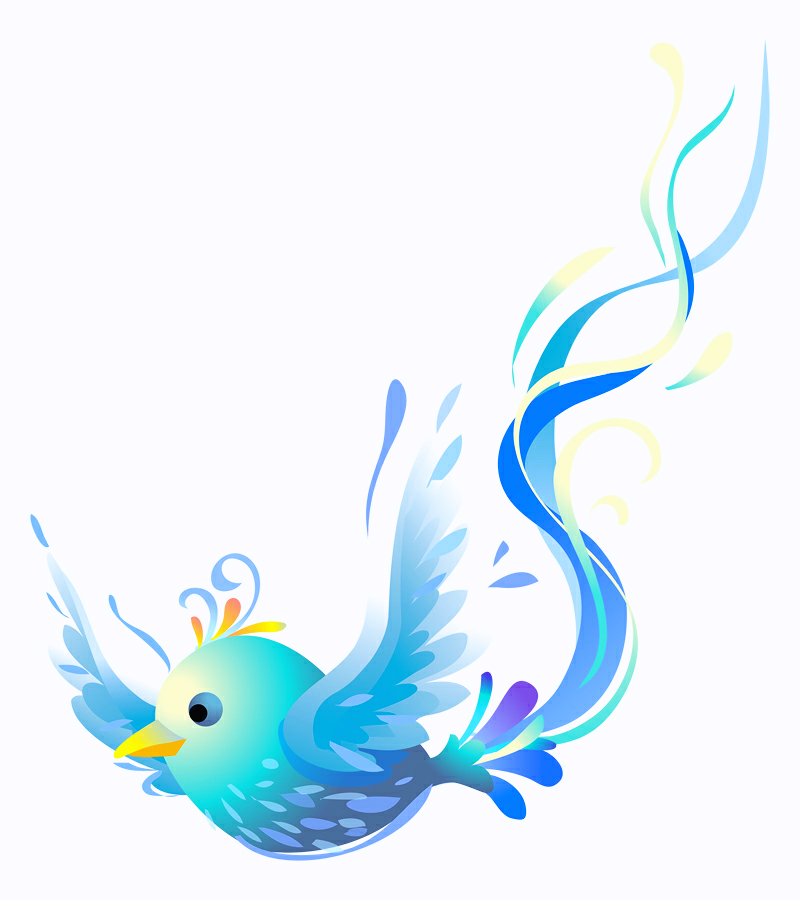